Stjernerne
Fødsel, liv og død
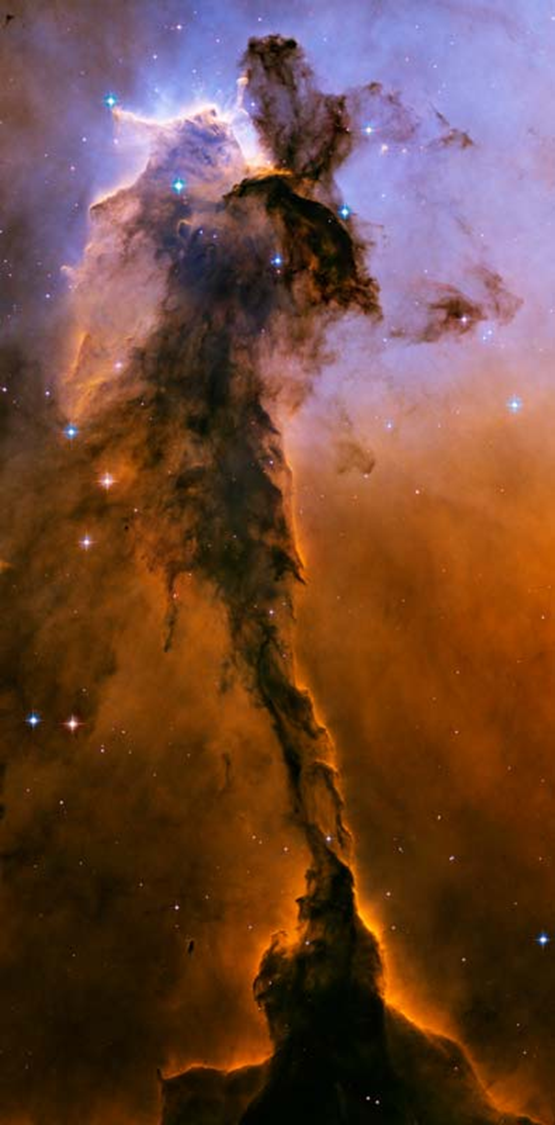 En stjerne fødes
Stjerner fødes i kosmiske tåger af gas og støv (også kaldet Nebula) i galakserne - også i vores egen galakse Mælkevejen. 
Et eksempel på en sådan tåge er Ørnetågen  som befinder sig 7.000 lysår fra solen,  men stadig i Mælkevejen. (se billede t.v.)  
Skyen består hovedsagelig af brint og støv og er isnende kold - omkring minus 260 ° C,  altså kun få grader over det absolutte nulpunkt (-273 ° C). 
På et tidspunkt vil skyens partikler af atomer, molekyler og støv begynde at klumpe sammen, og danne stadig større sammenhængende klumper. 
I takt med at disse vokser øges tyngdekraften for til sidst at accelerere, hvorved skyen trækkes så voldsomt sammen at den splintres i mindre stykker – som hver især kan udvikle sig til stjerner.
Ørnetågen er 9,5 lysår høj
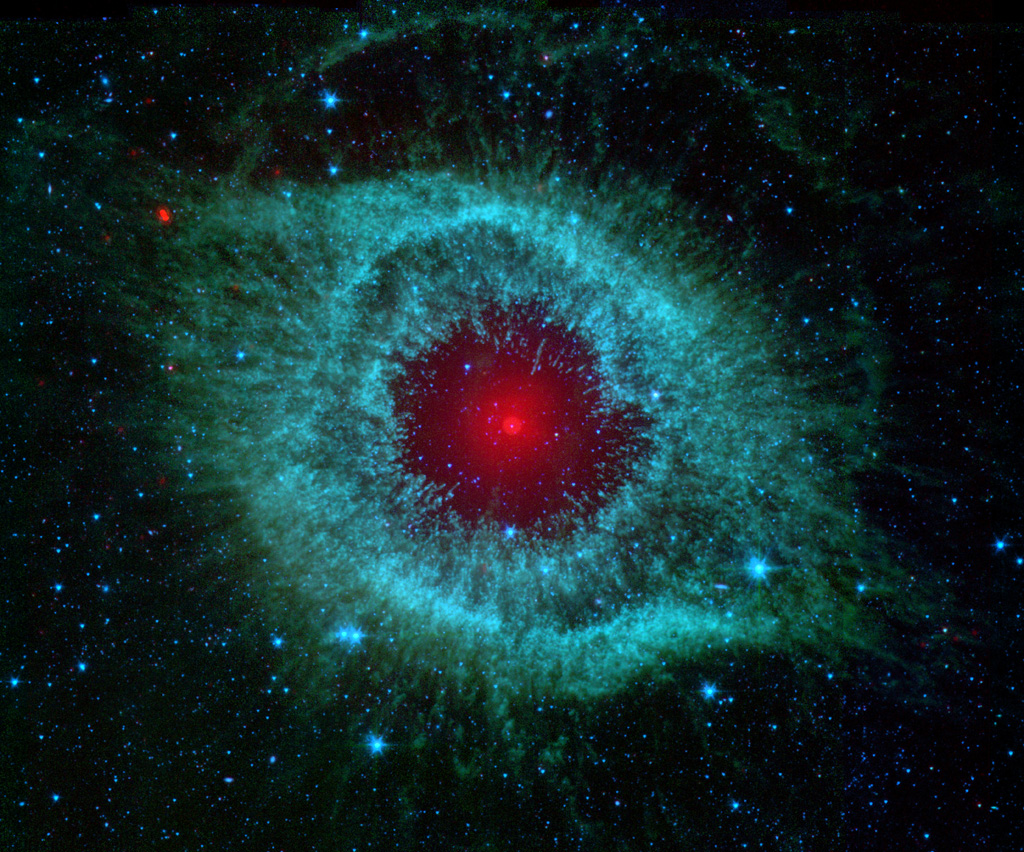 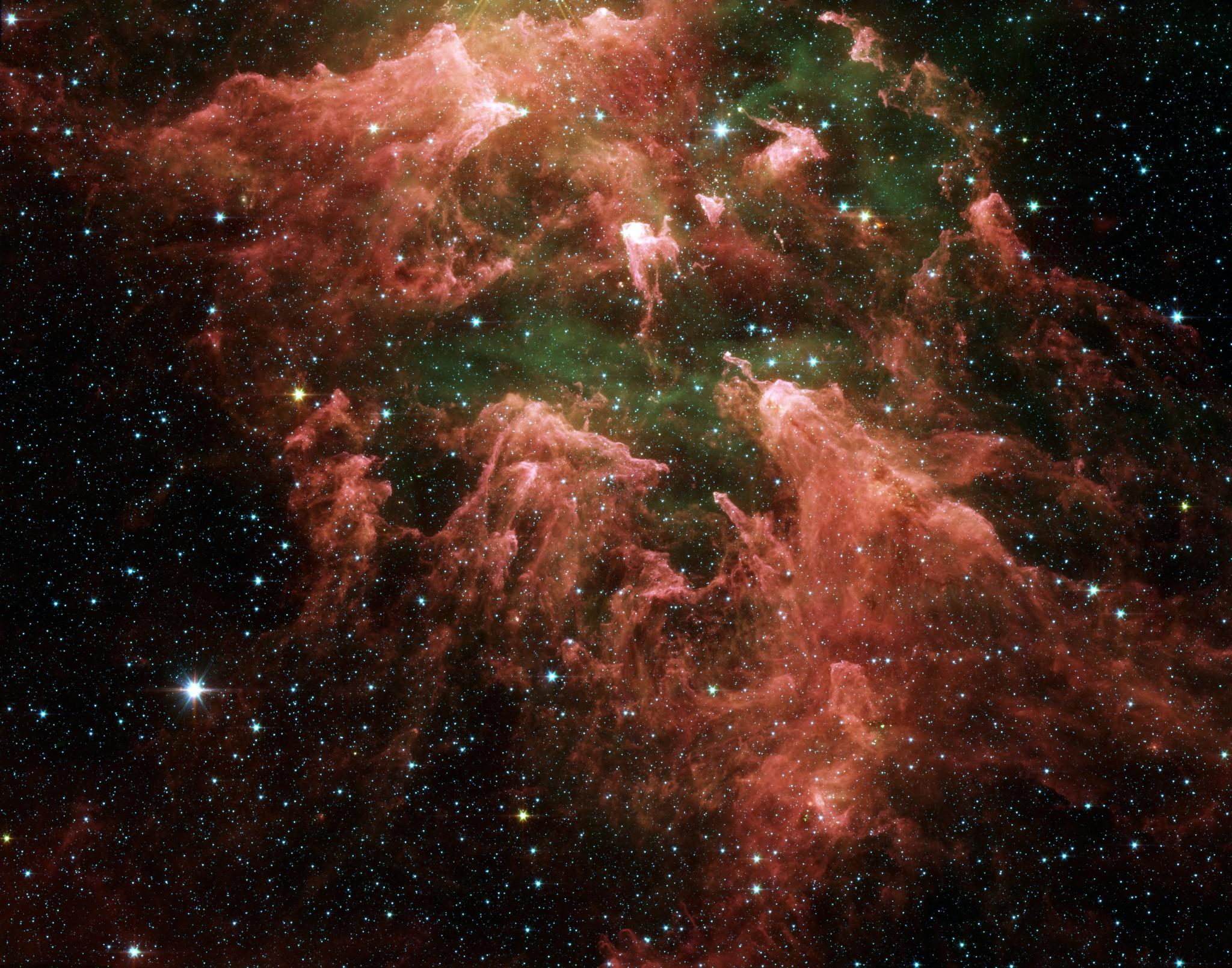 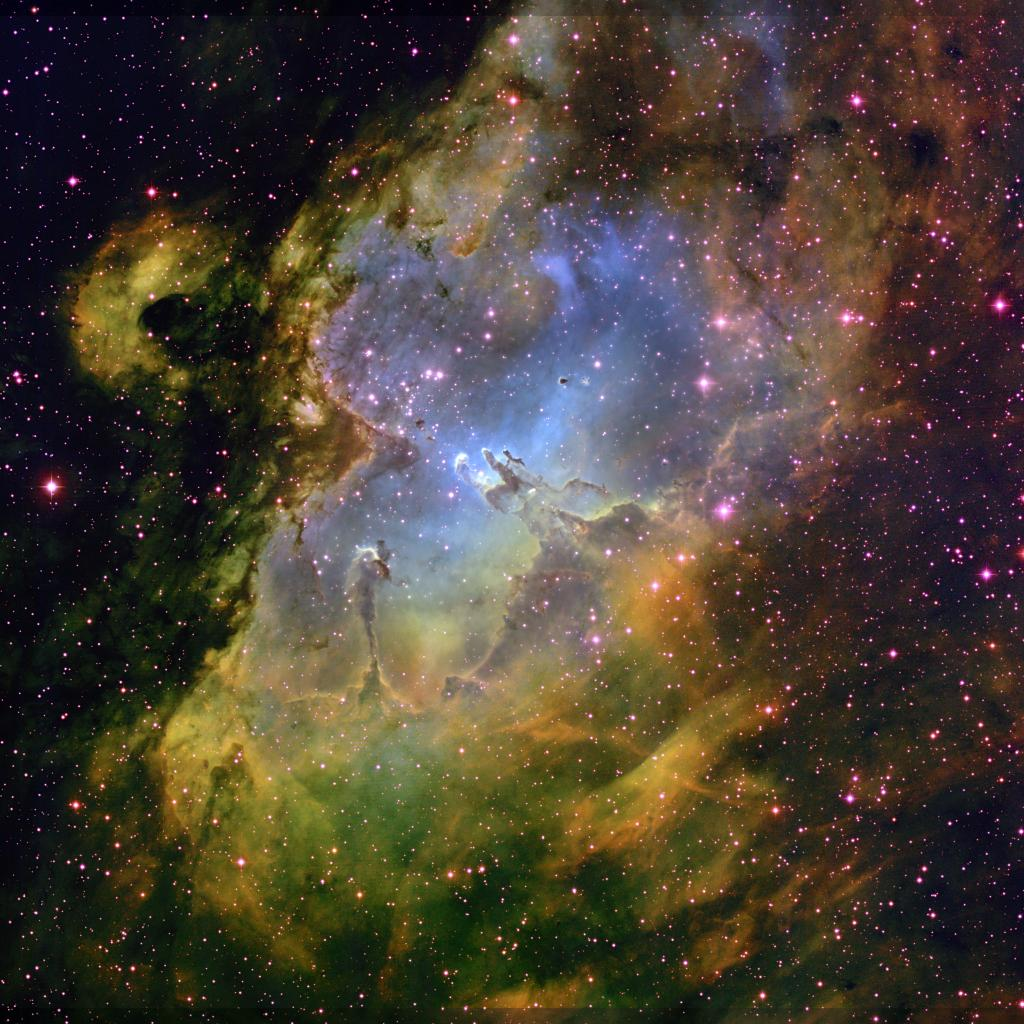 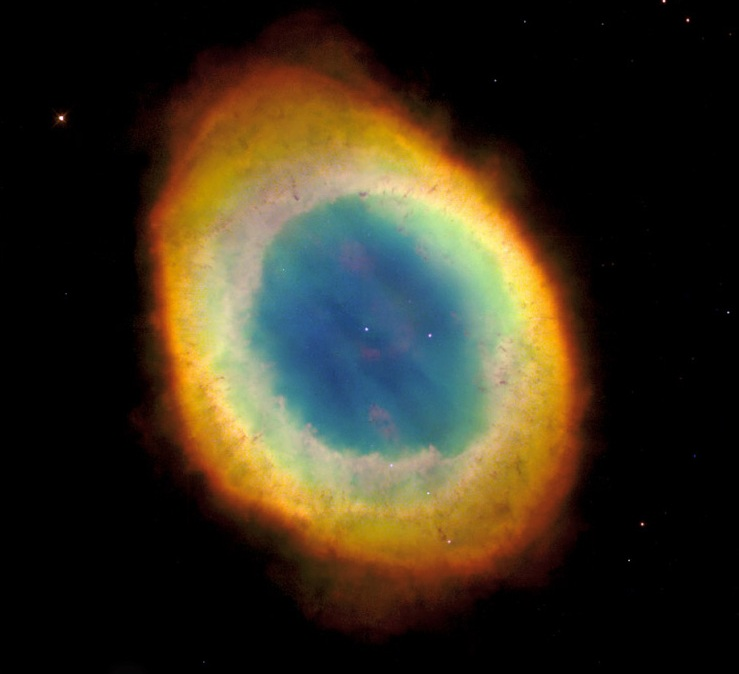 Flere stjernetåger
Stjernernes liv og død
Stjernernes brændstof er som sagt brint (H)som gennem fusion omdannes til Helium (He)hvorved energi dannes. I  vores sol omdannes 600 millioner tons brint til helium hvert sekund
I stjernen er der to modsatrettede kræfter:
Gravitation holder stjernen sammen
Energiudladningerne fra kerneprocesserne holder stjernen udspilet.
Når brinten begynder at slippe op vil stjernenbegynde af fusionere Helium (He)  til tungeregrundstoffer, som igen fusionerer helt op til grundstof nr. 26 jern (Fe)
Nu får gravitationskrafterne overtaget –  stjernen kan nu kollapse på få sekunder, hvorved temperaturen stiger til mia. af grader, før stjernen eksplodere i en gigantisk udladning af stof og gas, en såkaldt  supernova.
Stjernes størrrelse
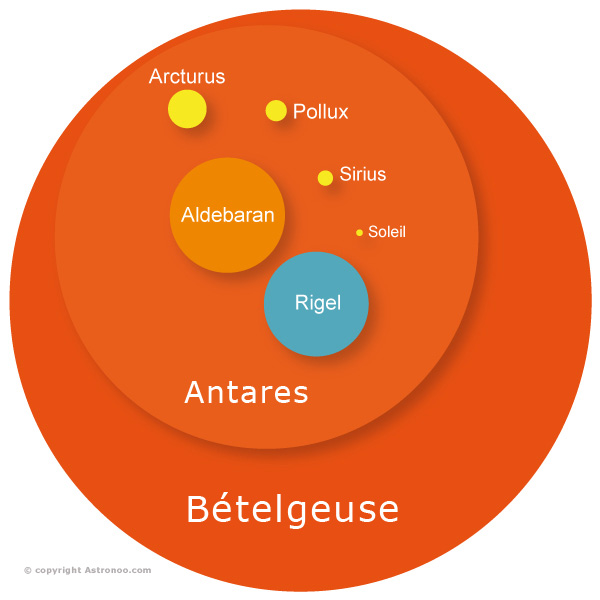 Solen har en diameter på ca 1.4 mio km 
Den største kendte stjerne erBetelgeuse – som er ca 900 gange større end Solen
Rigel er en såkaldt ‘blå super gigant’ med en diameter på 116. mio km og lyser 55.000 gange stærkere end Solen
Den nærmeste stjerne til vores egen Sol er Proxima Centauri som er 4,2 lysår fra Solen – svarende til ca 40 billioner Km
En stjernes død
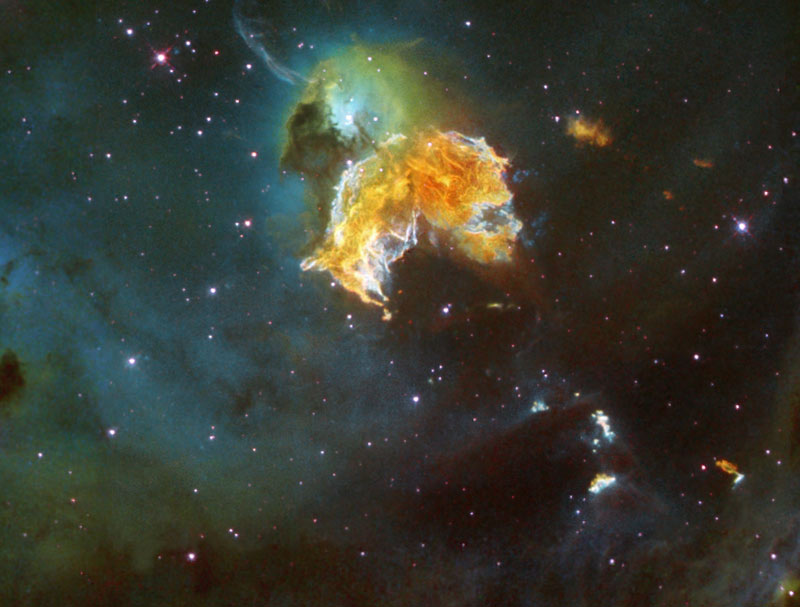 Store stjerner vil når de kun består af jern – falde sammen under deres egen gravitationen (tyngdekraft)
Denne sammentrækning sker hurtigt og meget voldsomt og I næste øjeblik vil stjerneneksplodere i en gigantisk eksplosion- en såkaldt supernova
I denne proces dannes nu alle de øvrige grundstoffer vi kender – Under stjernens tidligere udvikling dannedes de lettere grundstoffer op til Fe (nr 26) – nu dannes resten af de kendte grundstoffer – incl de radioaktive
Endnu en supernova
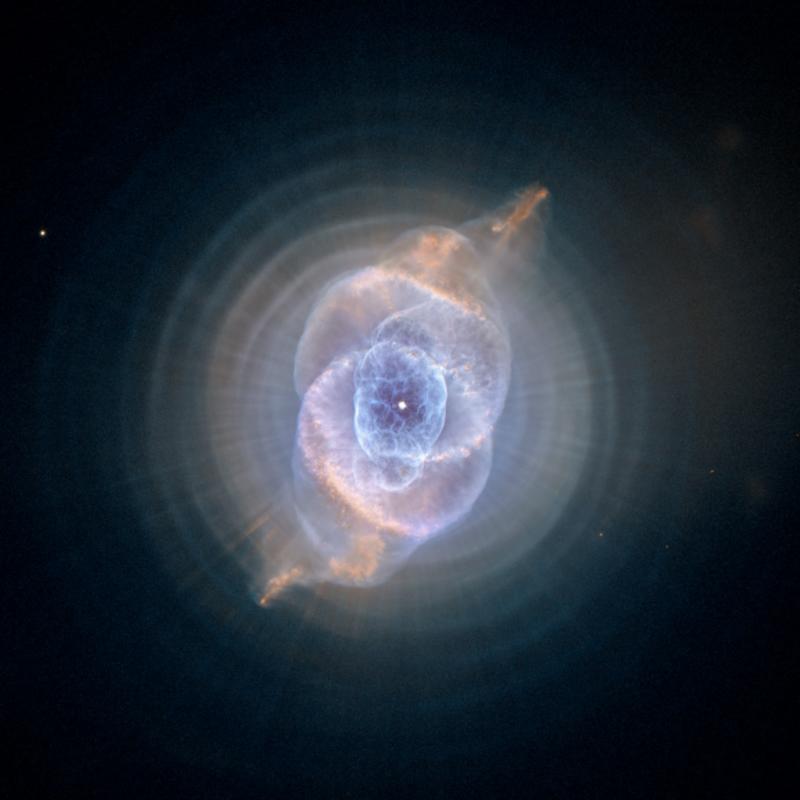 Det kosmiske kredsløb
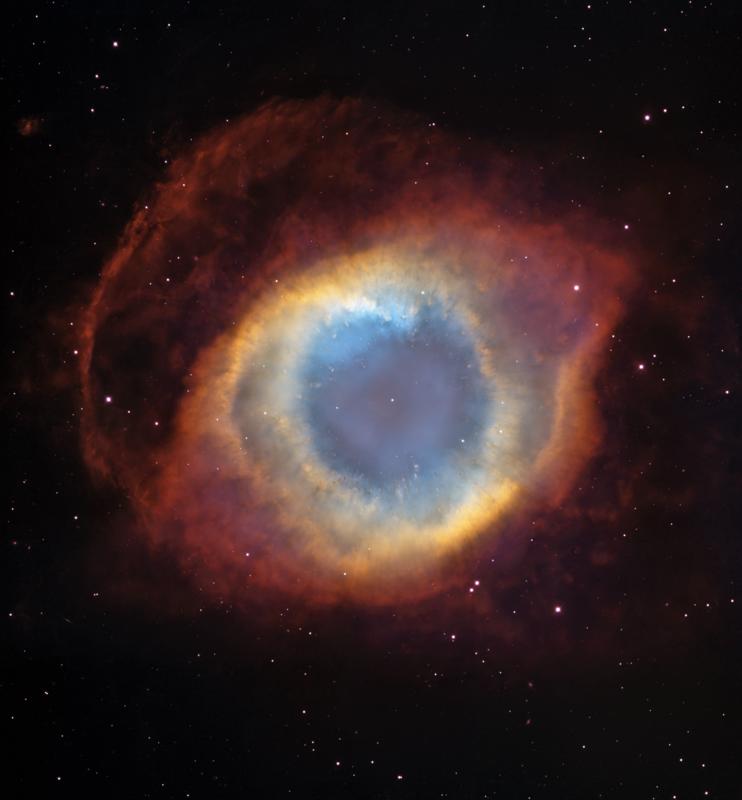 En kæmpestjerne eksploderer som en supernova, og blæser alt dens stof af gas og støv ud i rummet
Efter mia. af år vil denny stjerne have opbrugt sit brandstof (brint)
Denne planetariske gassky (Nebula) indeholder nu alle de grundstoffer som vi kender.
Særlig vigtige er her de radioaktive grundstoffer,
Overskudsmateriale fra de nye stjerner kan dannenye planetsystemer
Ud af denne planetariske gas og støvskykan der nu dannes nye stjerner….
Vi kommer af stjernestøv
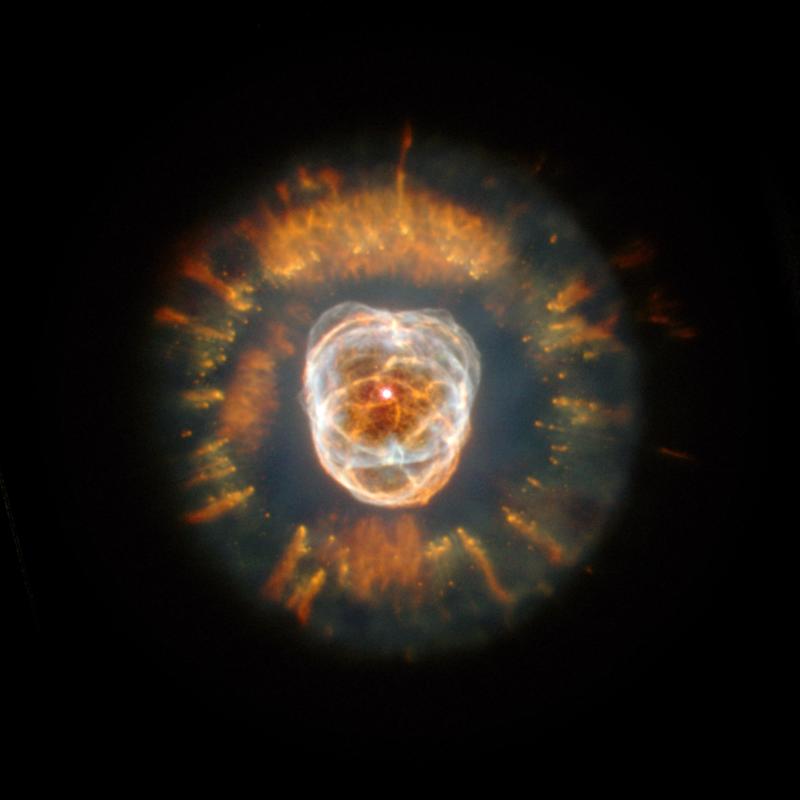 Vores jord – og vi selv –er opbygget af grundstoffer.
Alle grundstofferne – undtagen de to letteste ,brint og helium , er dannet i stjernerne eller for grundstoffertungere end jern, i gigantiske supernovaeksplosioner, som her på billedet.
Ja jernet i dit blod, kulstoffet i din kropatomerne i dit guld eller sølvsmykke er altsådannet i tidligere stjerner og  Supernovaer !
Planeterne
Planeterne i vores solsystem er rester af det stof som for ca 5 mia år siden dannede solen.
Det tungeste af stoffet blev til de fire klippeplaneter
De lettere gasser dannede gasplaneter længere væk fra solen
Mellem klippeplaneterne og gasplaneterneer resterne i form af asteroide bæltet
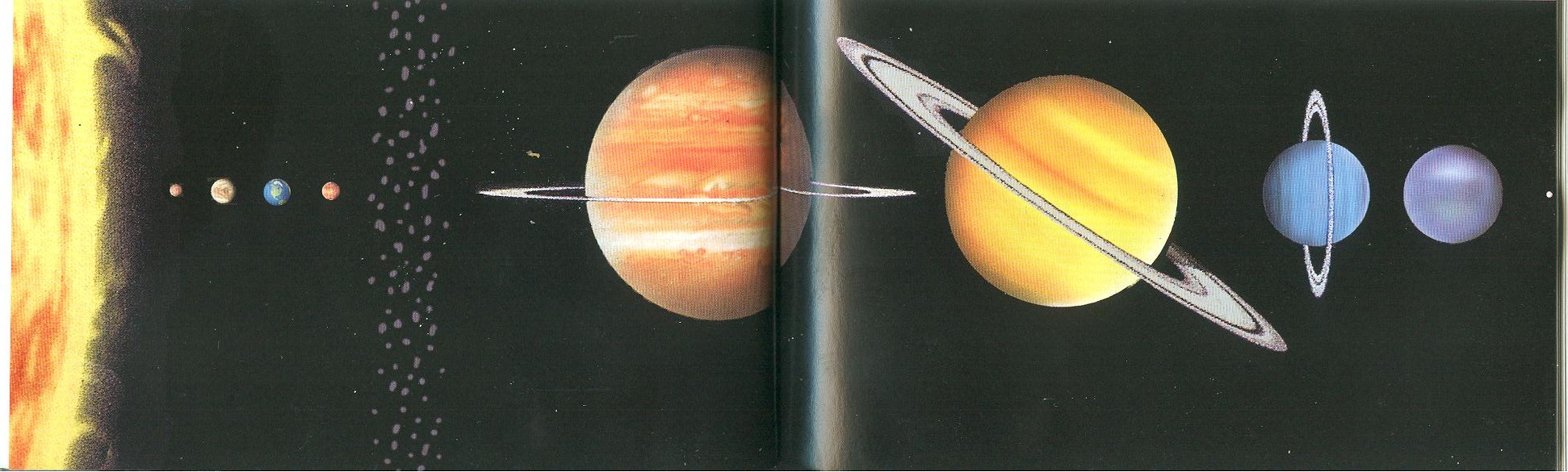 SLUT
En stjerne fødes
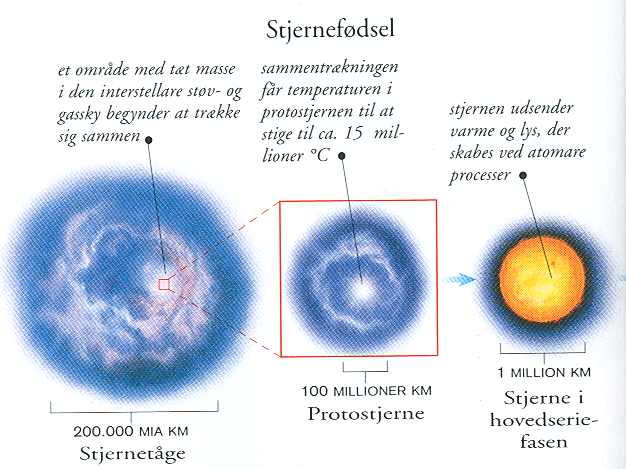 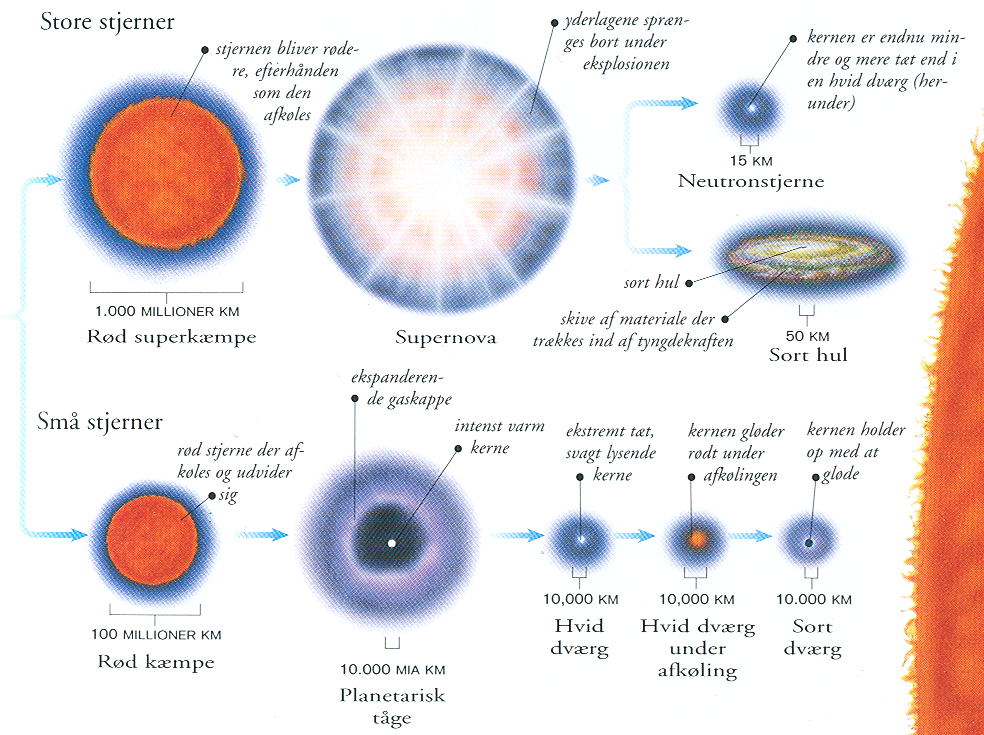